Objectives Overview
2
See Page 257 
for Detailed Objectives
Discovering Computers 2012: Chapter 3
Objectives Overview
3
See Page 257 
for Detailed Objectives
Discovering Computers 2012: Chapter 3
Objectives Overview
4
Discovering Computers 2012: Chapter 3
See Page 303 
for Detailed Objectives
Objectives Overview
5
Discovering Computers 2012: Chapter 3
See Page 303 
for Detailed Objectives
What Is Input?
Input is any data and instructions entered into the memory of a computer
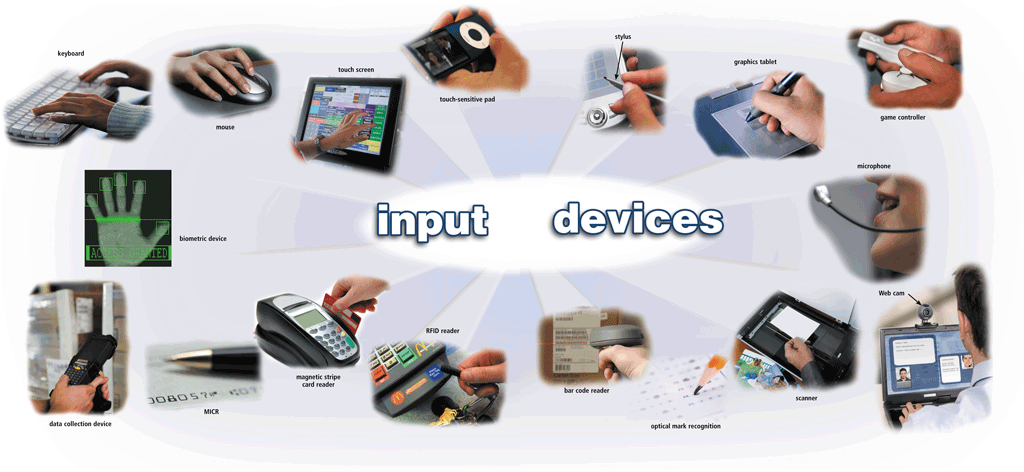 6
Pages 258 – 259 
Figure 5-1
Discovering Computers 2012: Chapter 3
What Is Input?
Instructions can be entered into the computer in the form of programs, commands, and user responses
7
Pages 258 - 259
Discovering Computers 2012: Chapter 3
What Are Input Devices
8
Page 260
Discovering Computers 2012: Chapter 3
The Keyboard
A keyboard is an input device that contains keys users press to enter data and instructions into a computer
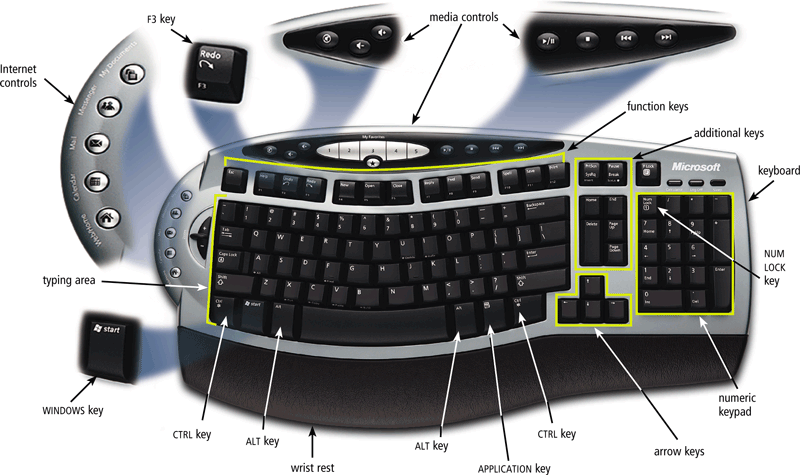 9
Page 260 
Figure 5-2
Discovering Computers 2012: Chapter 3
The Keyboard
Most desktop computer keyboards have…
10
Pages 260 - 261
Discovering Computers 2012: Chapter 3
The Keyboard
The insertion point, also known as the cursor, is a symbol on the screen that indicates where the next character you type will appear
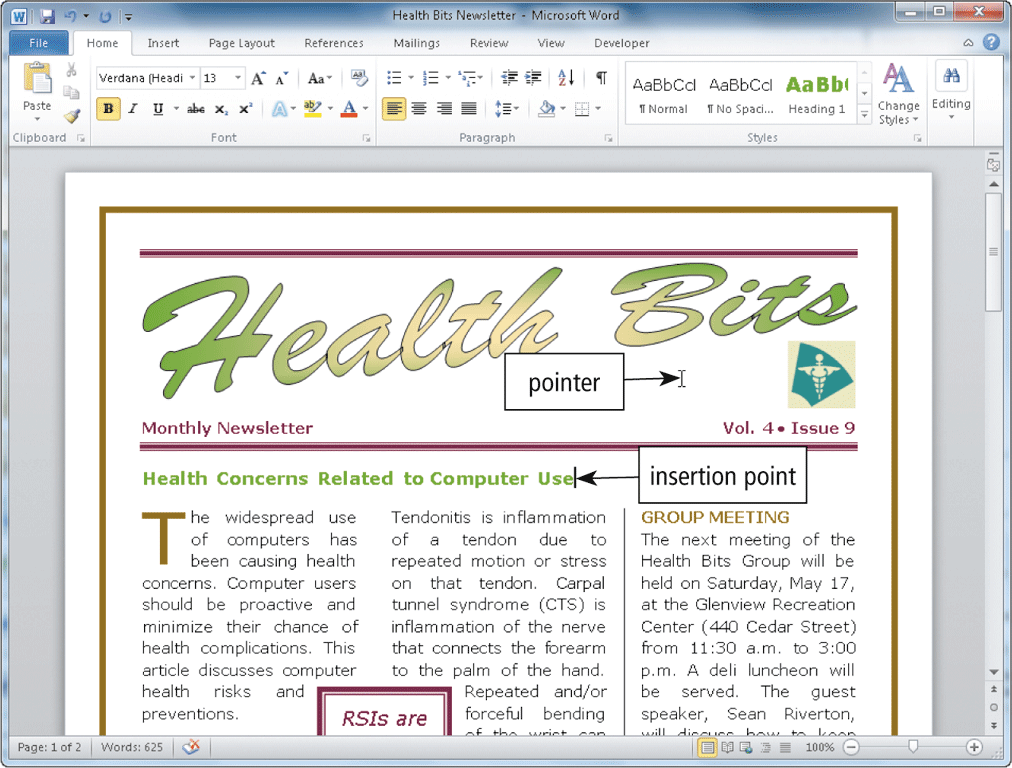 11
Page 261 
Figure 5-3
Discovering Computers 2012: Chapter 3
The Keyboard
12
Page 262
Discovering Computers 2012: Chapter 3
The Keyboard
An ergonomic keyboard has a design that reduces the chance of wrist and hand injuries
Ergonomics incorporates comfort, efficiency, and safety into the design of the workplace
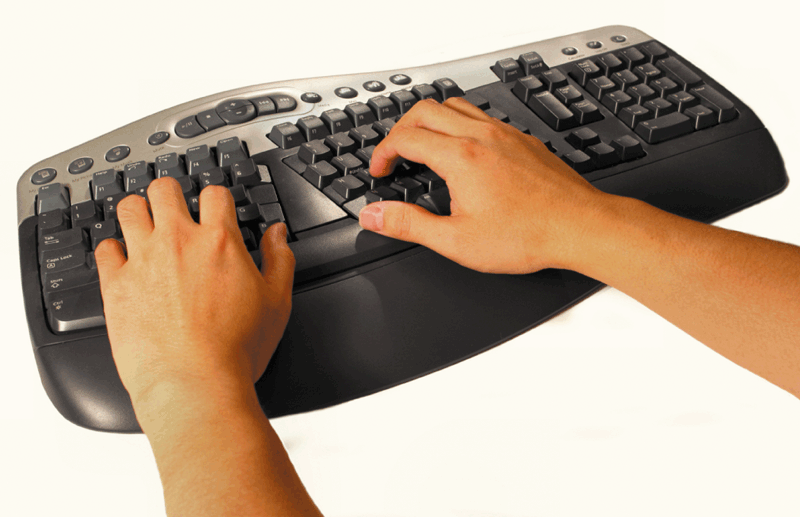 13
Page 262 
Figure 5-4
Discovering Computers 2012: Chapter 3
The Keyboard
Keyboards on mobile devices typically are smaller and/or have fewer keys
Some phones have predictive text input, which saves time when entering text using the phone’s keypad
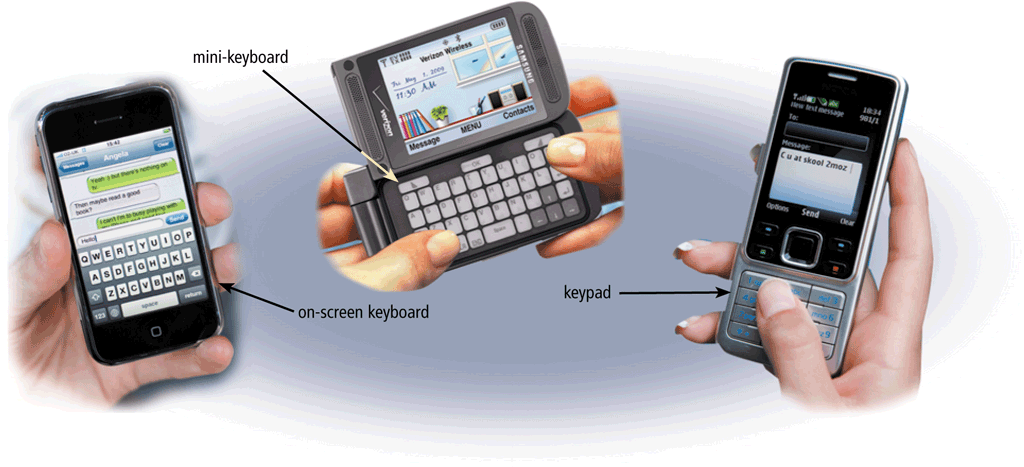 14
Pages 262 – 263 
Figure 5-5
Discovering Computers 2012: Chapter 3
Pointing Devices
15
Page 263
Discovering Computers 2012: Chapter 3
Mouse
A mouse is a pointing device that fits under the palm of your hand comfortably
Most widely used pointing device on desktop computers
A mouse can be wired or wireless
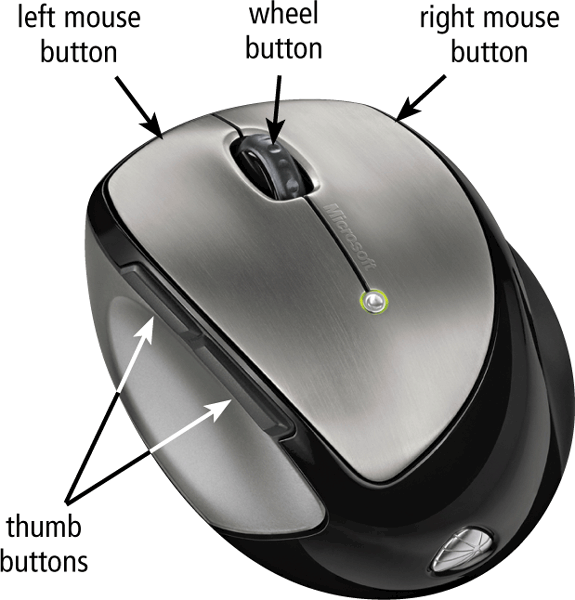 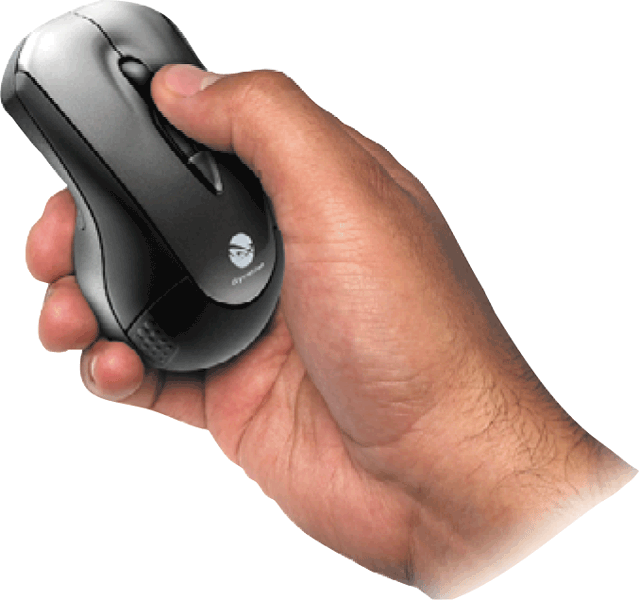 16
Pages 263 – 264 
Figures  5-6 and 5-7
Discovering Computers 2012: Chapter 3
Mouse
Mouse operations
17
Page 264
Figure 5-8
Discovering Computers 2012: Chapter 3
Other Pointing Devices
18
Pages 265 – 266 
Figures 5-9 – 5-11
Discovering Computers 2012: Chapter 3
Touch Screens and Touch-Sensitive Pads
A touch screen is a touch-sensitive display device
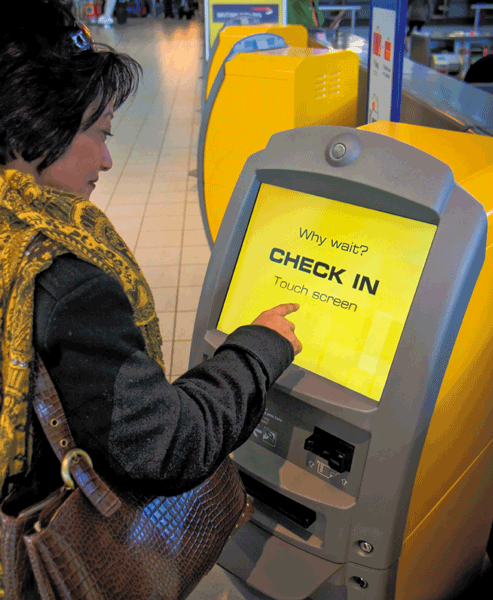 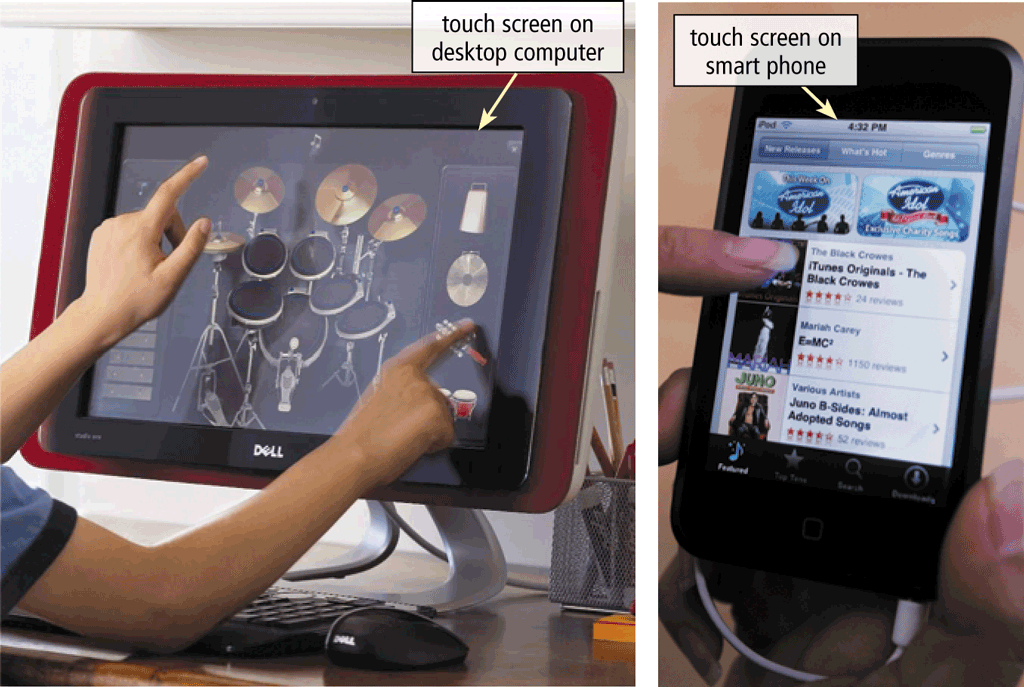 19
Page 266 
Figures 5-12 – 5-13
Discovering Computers 2012: Chapter 3
Touch Screens and Touch-Sensitive Pads
Microsoft Surface
Touch-sensitive pads
20
Page 267 
Figures 5-14 – 5-15
Discovering Computers 2012: Chapter 3
Pen Input
With pen input, you touch a stylus or digital pen on a flat surface to write, draw, or make selections
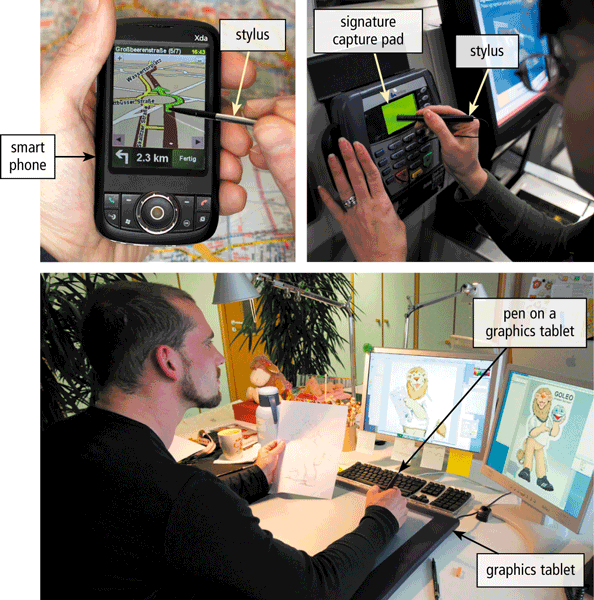 21
Page 268 
Figure 5-16
Discovering Computers 2012: Chapter 3
Other Input for Smart Phones
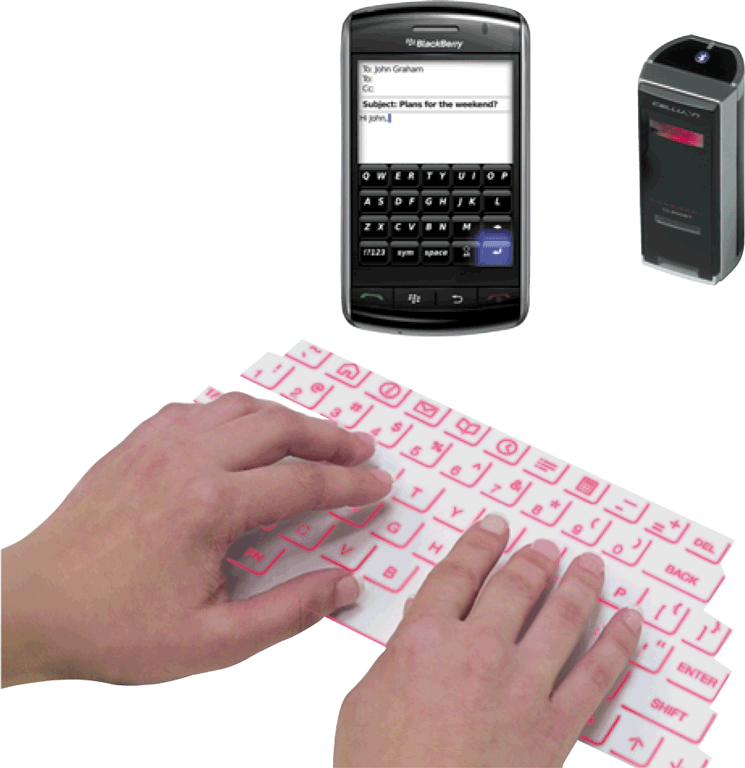 22
Page 269 
Figures 5-17 – 5-18
Discovering Computers 2012: Chapter 3
Game Controllers
Video games and computer games use a game controller as the input device that directs movements and actions of on-screen objects
23
Pages 270 - 271
Discovering Computers 2012: Chapter 3
Game Controllers
24
Page 270 
Figure 5-19
Discovering Computers 2012: Chapter 3
Digital Cameras
A digital camera is a mobile device that allows users to take pictures and store them digitally
25
Page 272
Discovering Computers 2012: Chapter 3
Digital Cameras
26
Page 272 
Figure 5-20
Discovering Computers 2012: Chapter 3
Digital Cameras
Two factors affect the quality of digital camera photos:
27
Page 273
Discovering Computers 2012: Chapter 3
Voice Input
Voice input is the process of entering input by speaking into a microphone
Voice recognition is the computer’s capability of distinguishing spoken words
28
Page 274 
Figure 5-22
Discovering Computers 2012: Chapter 3
Voice Input
Audio input is the process of entering any sound into the computer
29
Page 274
Discovering Computers 2012: Chapter 3
Voice Input
Music production software allows users to record, compose, mix, and edit music and sounds
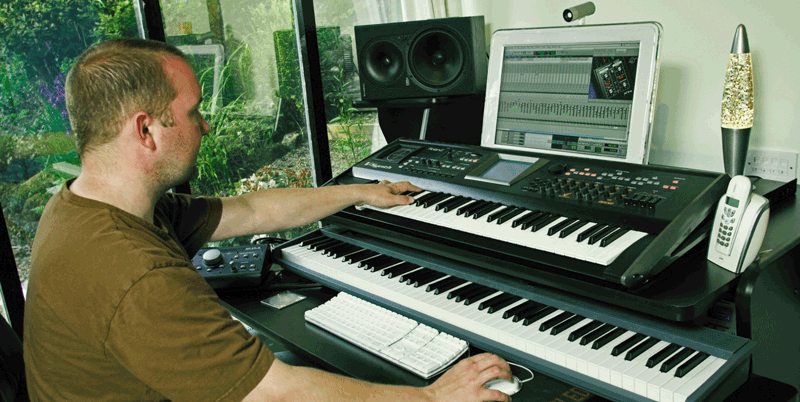 30
Page 274 
Figure 5-23
Discovering Computers 2012: Chapter 3
Video Input
Video input is the process of capturing full-motion images and storing them on a computer’s storage medium
31
Page 275
Discovering Computers 2012: Chapter 3
Video Input
32
Page 275 
Figure 5-24
Discovering Computers 2012: Chapter 3
Video: Video Editing on Your Computer
CLICK TO START
33
Discovering Computers 2012: Chapter 3
Video Input
A Web cam is a type of digital video camera that enables a user to:
34
Pages 275 - 276
Discovering Computers 2012: Chapter 3
Video Input
A video conference is a meeting between two or more geographically separated people
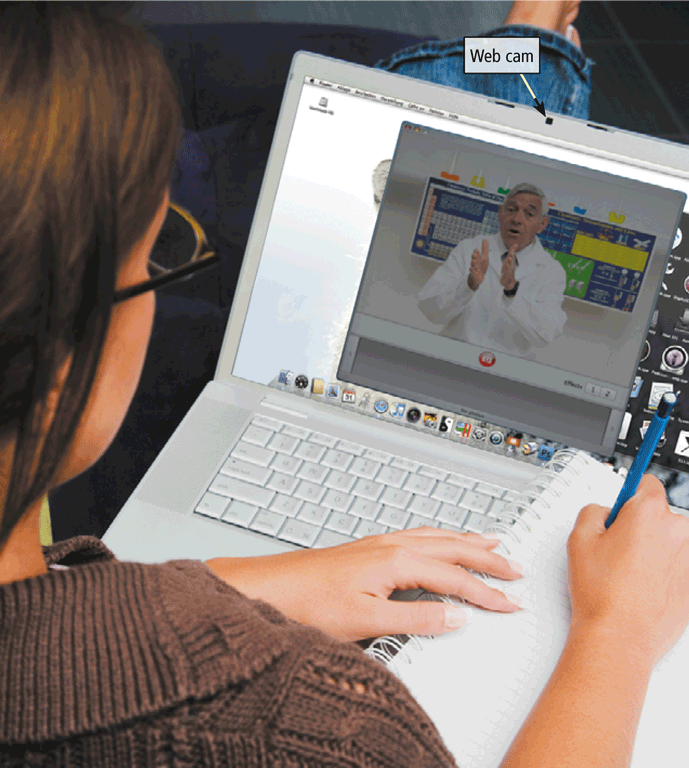 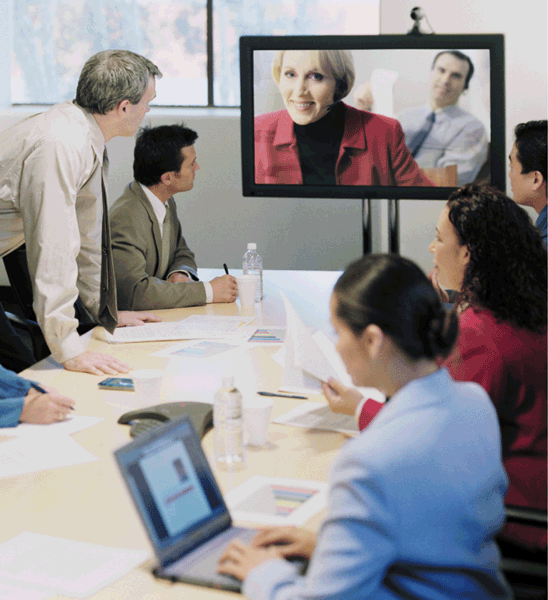 35
Pages 276 – 277 
Figures 5-25 – 5-26
Discovering Computers 2012: Chapter 3
Scanners and Reading Devices
36
Page 277 
Figure 5-27
Discovering Computers 2012: Chapter 3
Scanners and Reading Devices
37
Page 278 
Figure 5-28
Discovering Computers 2012: Chapter 3
Scanners and Reading Devices
Optical character recognition (OCR) involves reading characters from ordinary documents
A turnaround document is a document you return to the company that creates and sends it
Example: http://courses.cs.vt.edu/csonline/AI/Lessons/VisualProcessing/OCRscans.html
38
Page 279 
Figures 5-29 – 5-30
Discovering Computers 2012: Chapter 3
Scanners and Reading Devices
Optical mark recognition (OMR) reads hand-drawn marks such as small circles or rectangles
An OMR device scans the documents and matches the patterns of light
39
Page 279 
Figure 5-31
Discovering Computers 2012: Chapter 3
Scanners and Reading Devices
A bar code reader, also called a bar code scanner uses laser beams to read bar codes
40
Page 280 
Figure 5-32
Discovering Computers 2012: Chapter 3
Scanners and Reading Devices
RFID (radio frequency identification) uses radio signals to communicate with a tag placed in or attached to an object
An RFID reader reads information on the tag via radio waves 
RFID can track:
41
Page 280
Discovering Computers 2012: Chapter 3
Scanners and Reading Devices
Magnetic stripe card readers read the magnetic stripe on the back of cards such as:
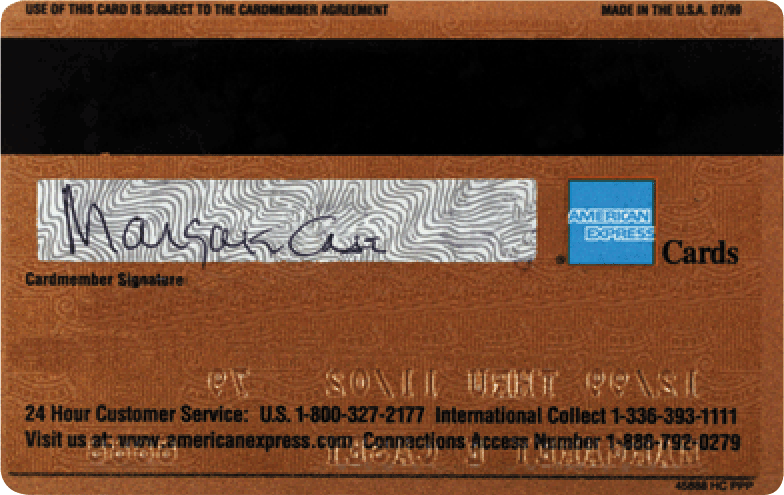 42
Page 281 
Figure 5-34
Discovering Computers 2012: Chapter 3
Scanners and Reading Devices
MICR (magnetic ink character recognition) devices read text printed with magnetized ink
An MICR reader converts MICR characters into a form the computer can process
Banking industry uses MICR for check processing
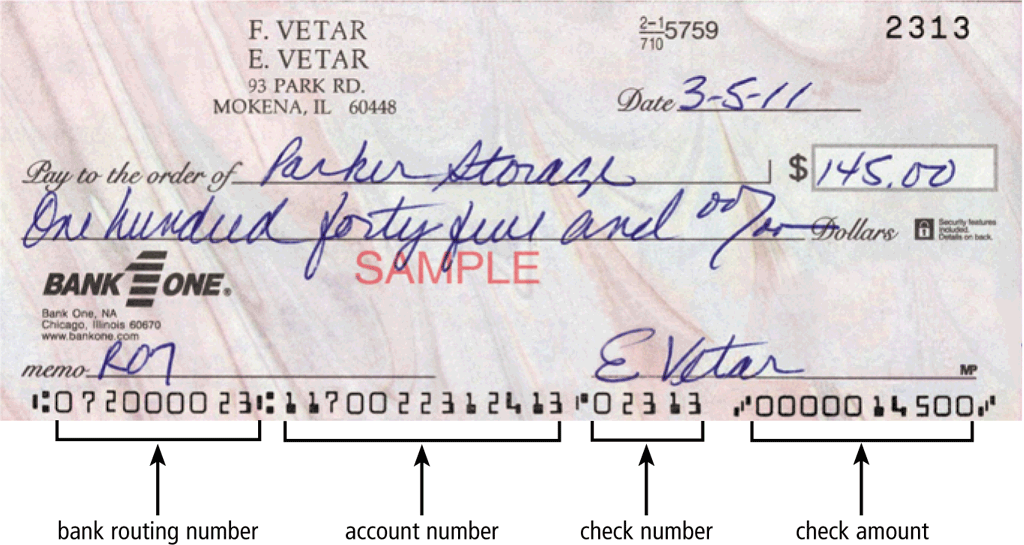 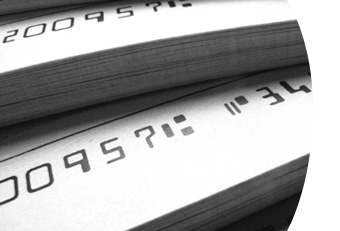 43
Page 281 
Figure 5-35
Discovering Computers 2012: Chapter 3
Scanners and Reading Devices
Data collection devices obtain data directly at the location where the transaction or event takes place
Used in:
Restaurants
Grocery stores
Factories
Warehouses
The outdoors
44
Page 282 
Figure 5-36
Discovering Computers 2012: Chapter 3
Biometric Input
Biometrics authenticates a person’s identity by verifying a personal characteristic
45
Pages 282 - 283
Discovering Computers 2012: Chapter 3
Biometric Input
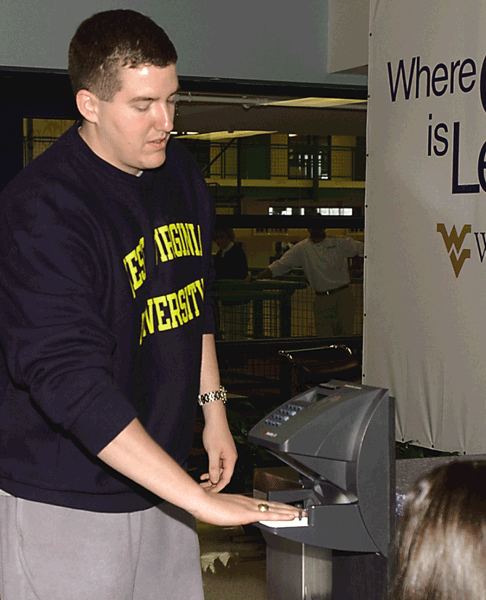 hand geometry system
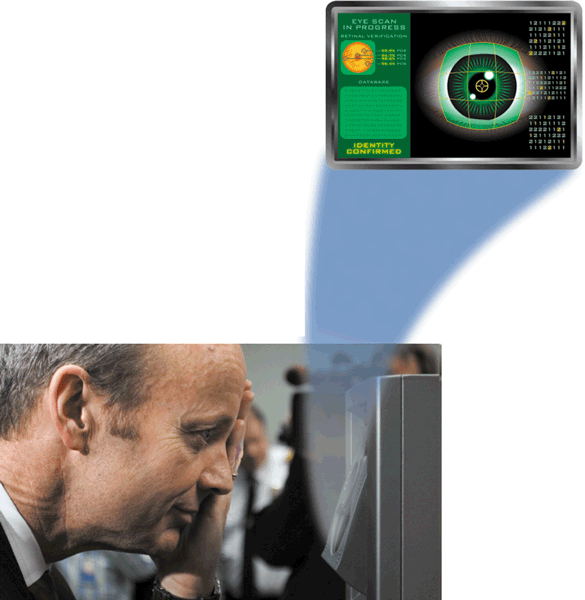 iris recognition system
fingerprint reader
46
Pages 282 – 283
Figures 5-37 – 5-39
Discovering Computers 2012: Chapter 3
Terminals
A terminal is a computer that allows users to send data to and/or receive information from a host computer
47
Pages 284 – 285
Figures 5-40 – 5-42
Discovering Computers 2012: Chapter 3
Input Devices for Physically Challenged Users
Several input devices are available to assist physically challenged users:
48
Page 286
Discovering Computers 2012: Chapter 3
Input Devices for Physically Challenged Users
Computerized implant devices
Keyguard
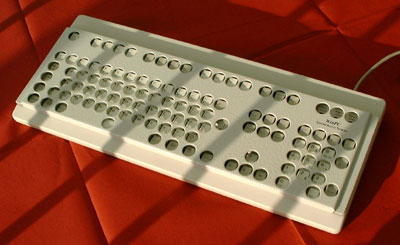 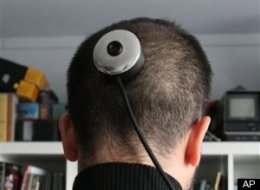 On-Screen keyboard
Keyboard with larger keys
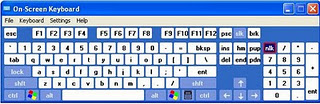 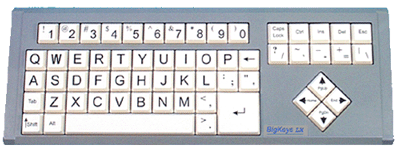 49
Page 286 
Figures 5-44 – 5-45
Discovering Computers 2012: Chapter 3
Input Devices for Physically Challenged Users
Keyboard with larger keys
Head-mounted pointer
50
Page 286 
Figures 5-44 – 5-45
Discovering Computers 2012: Chapter 3
What Is Output?
Output is data that has been processed into a useful form
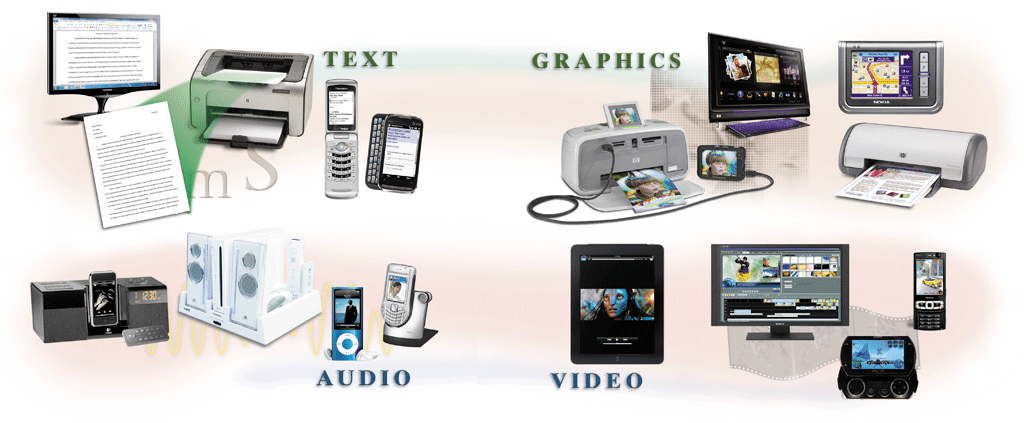 51
Discovering Computers 2012: Chapter 3
Pages 304 – 305 
Figure 6-1
What Is Output?
An output device is any type of hardware component that conveys information to one or more people
52
Discovering Computers 2012: Chapter 3
Page 305
Display Devices
A display device visually conveys text, graphics, and video information
A monitor is packaged as a separate peripheral
LCD monitor
Widescreen
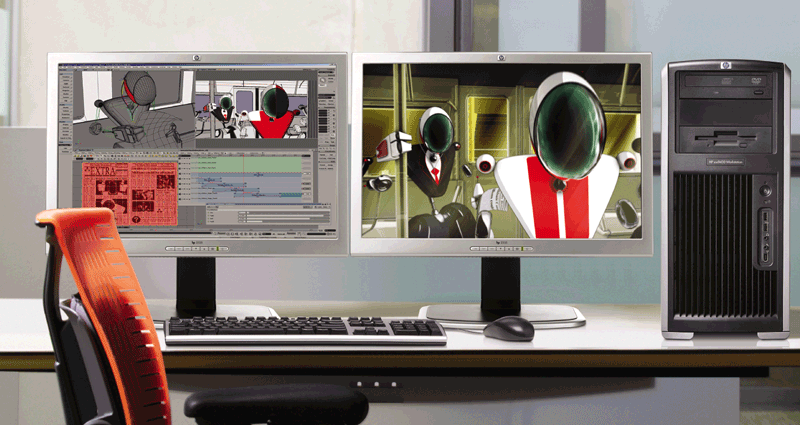 53
Pages 306 – 207 
Figures 6-2 – 6-3
Discovering Computers 2012: Chapter 3
Display Devices
Liquid crystal display (LCD) uses a liquid compound to present information on a display device
54
Discovering Computers 2012: Chapter 3
Page 308
Display Devices
The quality of an LCD monitor or LCD screen depends primarily on:
55
Discovering Computers 2012: Chapter 3
Pages 308 - 310
Display Devices
Resolution is the number of horizontal and vertical pixels in a display device
A higher resolution uses a greater number of pixels
56
Pages 308 – 309 
Figure 6-5
Discovering Computers 2012: Chapter 3
Display Devices
The graphics processing unit (GPU) controls the manipulation and display of graphics on a display device
LCD monitors use a digital signal and should plug into a DVI port, an HDMI port, or a DisplayPort
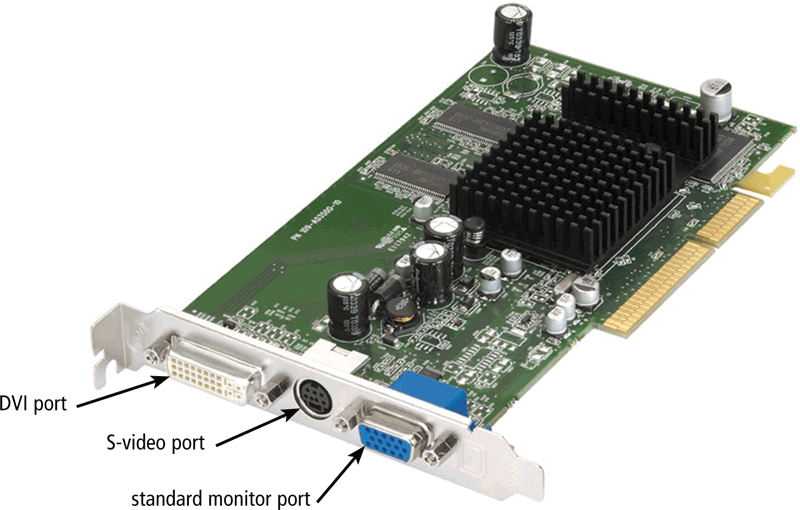 57
Discovering Computers 2012: Chapter 3
Page 310 
Figure 6-6
Display Devices
Plasma monitors are display devices that use gas plasma technology and offer screen sizes up to 150 inches
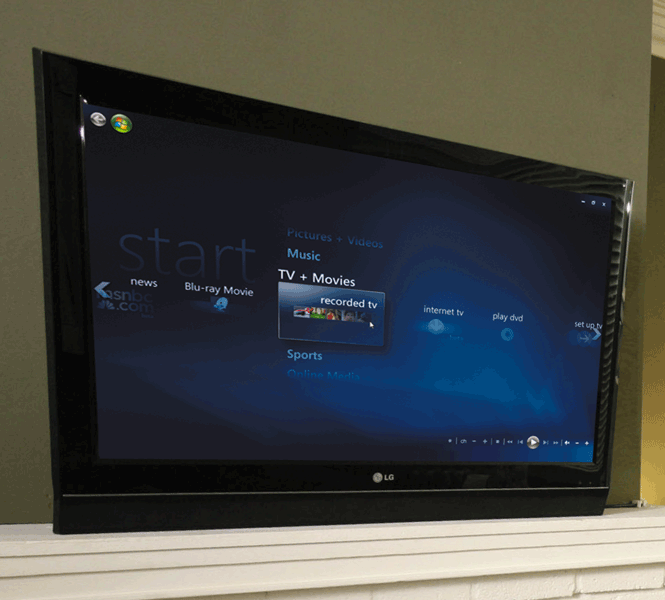 58
Discovering Computers 2012: Chapter 3
Page 311 
Figure 6-8
Display Devices
Televisions also are a good output device
Require a converter if you are connecting your computer to an analog television
Digital television (DTV) offers a crisper, higher-quality output
HDTV is the most advanced form of digital television
59
Page 312 
Figure 6-9
Discovering Computers 2012: Chapter 3
Video: SID: Size Matters
CLICK TO START
60
Discovering Computers 2012: Chapter 3
Display Devices
A CRT monitor is a desktop monitor that contains a cathode-ray tube
Have a much larger footprint than do LCD monitors
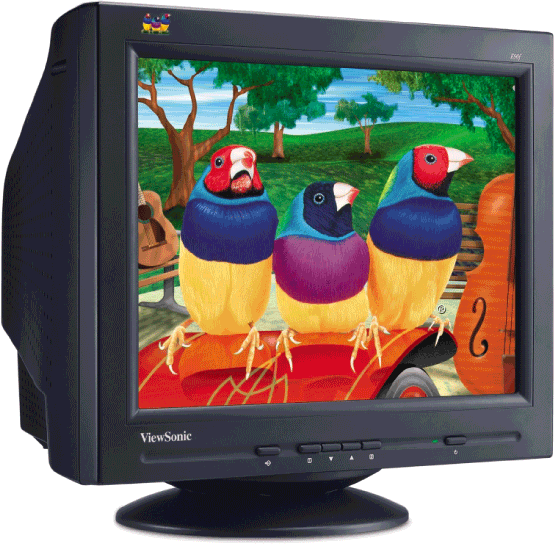 61
Discovering Computers 2012: Chapter 3
Page 313 
Figure 6-10
Printers
A printer produces text and graphics on a physical medium
Printed information is called a hard copy, or printout
Landscape or portrait orientation
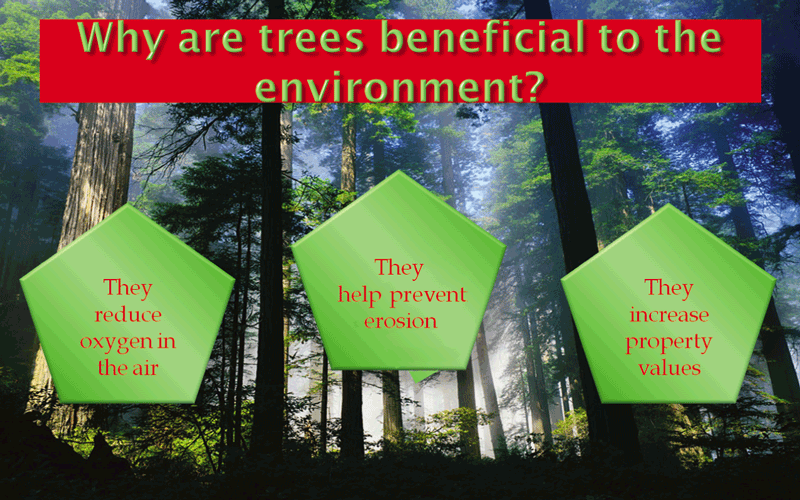 62
Page 313 
Figure 6-11
Discovering Computers 2012: Chapter 3
Printers
Before purchasing a printer, ask yourself a series of questions:
63
Discovering Computers 2012: Chapter 3
Page 314 
Figure 6-12
Printers
64
Discovering Computers 2012: Chapter 3
Page 315 
Figure 6-13
Printers
A nonimpact printer forms characters and graphics on a piece of paper without actually striking the paper
65
Discovering Computers 2012: Chapter 3
Page 315
Printers
An ink-jet printer forms characters and graphics by spraying tiny drops of liquid ink onto a piece of paper
Color or black-and-white
Printers with a higher dpi (dots per inch) produce a higher quality output
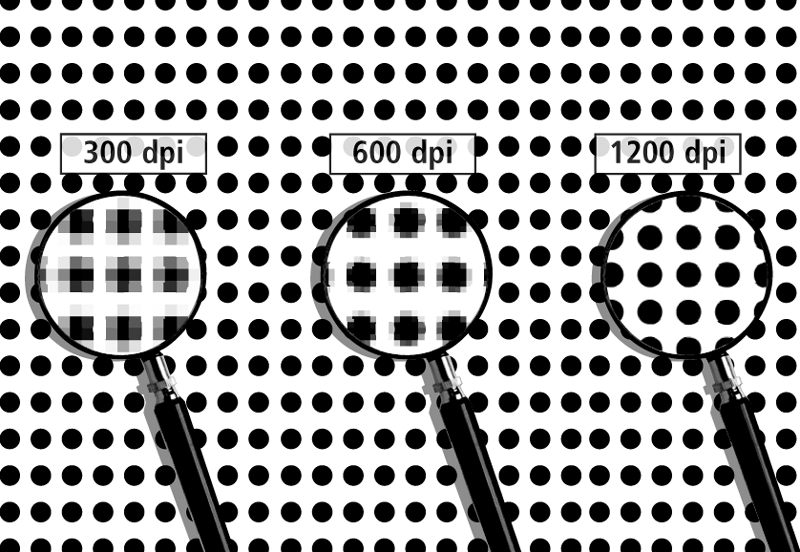 66
Discovering Computers 2012: Chapter 3
Pages 316 – 317 
Figure 6-15
Printers
67
Discovering Computers 2012: Chapter 3
Page 317 
Figure 6-16
Printers
68
Discovering Computers 2012: Chapter 3
Page 318
Printers
69
Discovering Computers 2012: Chapter 3
Page 318 
Figure 6-17
Printers
70
Discovering Computers 2012: Chapter 3
Pages 319 - 320
Printers
71
Discovering Computers 2012: Chapter 3
Page 320 
Figure 6-19
Printers
A multifunction peripheral (MFP) is a single device that prints, scans, copies, and in some cases, faxes
Sometimes called an all-in-one device
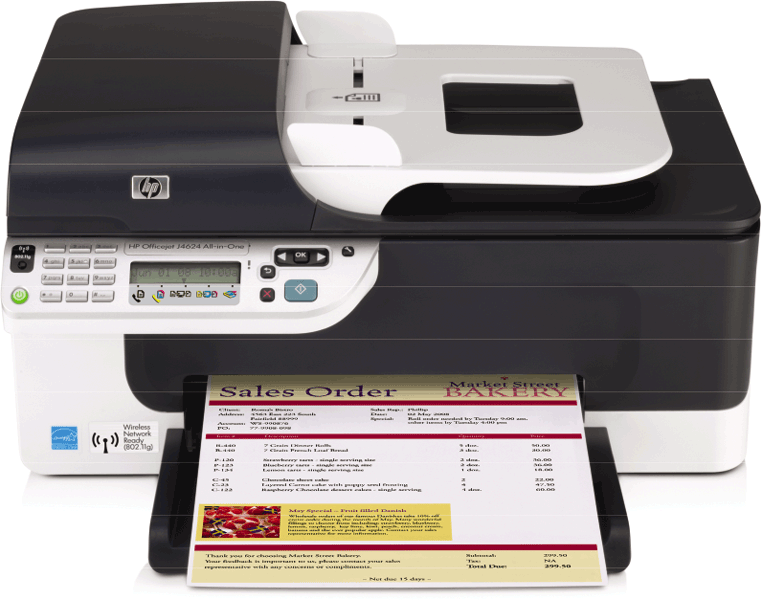 72
Discovering Computers 2012: Chapter 3
Pages 320 – 321 
Figure 6-20
Printers
A thermal printer generates images by pushing electrically heated pins against the heat-sensitive paper
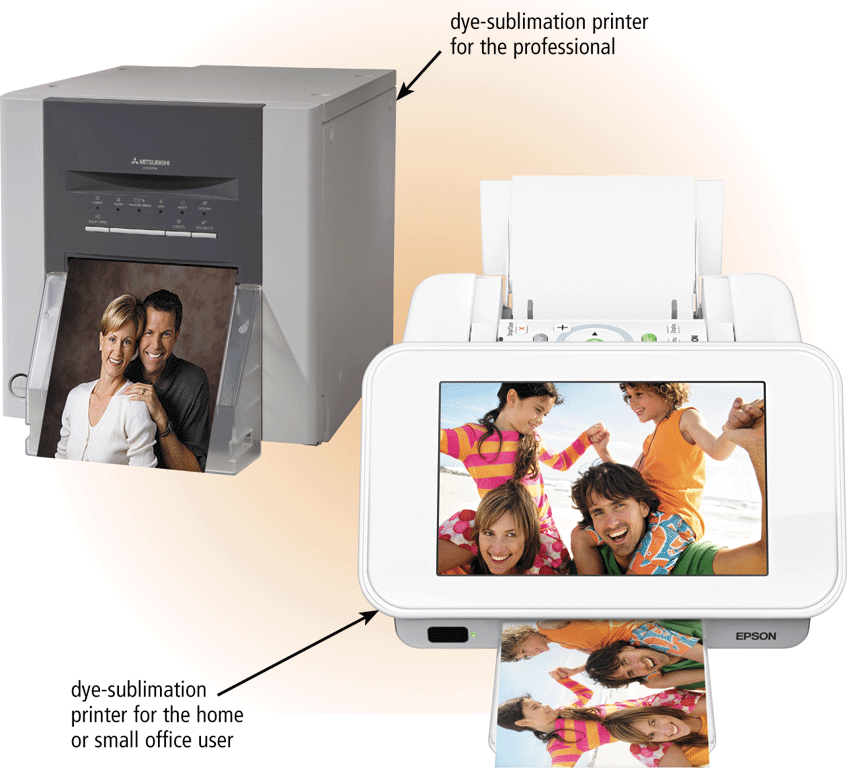 73
Discovering Computers 2012: Chapter 3
Page 321 
Figure 6-21
Printers
A mobile printer is a small, lightweight, battery-powered printer that allows a mobile user to print from a notebook computer, smart phone, or other mobile device
74
Page 321 
Figure 6-22
Discovering Computers 2012: Chapter 3
Printers
A label printer is a small printer that prints on adhesive-type material
A postage printer prints postage stamps
Postage also can be printed on other types of printers
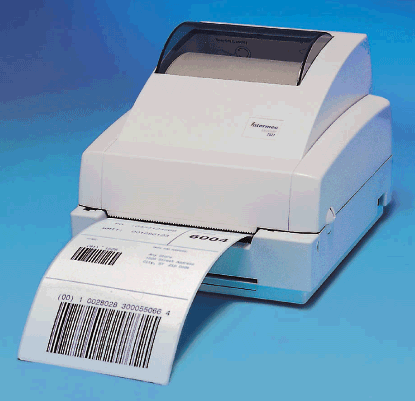 75
Discovering Computers 2012: Chapter 3
Page 322 
Figure 6-23
Printers
Plotters are used to produce high-quality drawings
Large-format printers create photo-realistic quality color prints on a larger scale
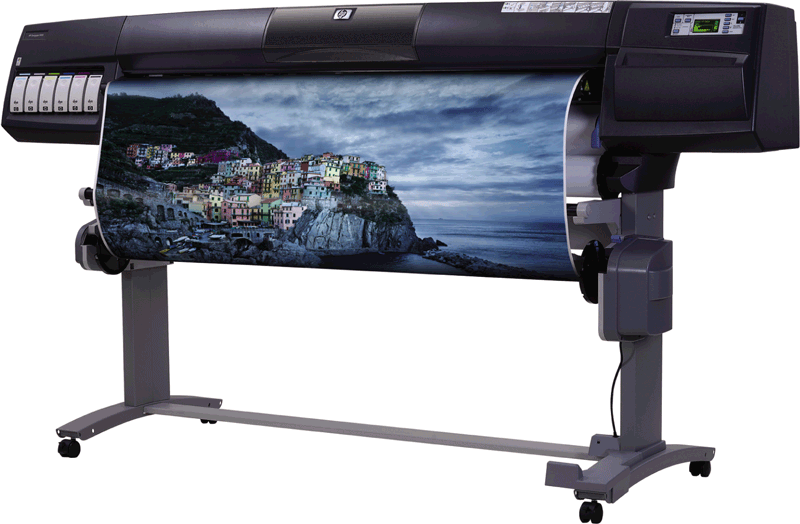 76
Discovering Computers 2012: Chapter 3
Page 322 
Figure 6-24
Printers
Impact printers form characters and graphics on a piece of paper by striking a mechanism against an inked ribbon that physically contacts the paper
77
Discovering Computers 2012: Chapter 3
Pages 322 - 323
Printers
A dot-matrix printer produces printed images when tiny wire pins on a print head mechanism strike an inked ribbon
A line printer prints an entire line at a time
78
Page 323 
Figure 6-25
Discovering Computers 2012: Chapter 3
Speakers, Headphones, and Earbuds
An audio output device produces music, speech, or other sounds
79
Discovering Computers 2012: Chapter 3
Page 323 
Figure 6-26
Speakers, Headphones, and Earbuds
Headphones are speakers that cover or are placed outside of the ear
Earbuds (also called earphones) rest inside the ear canal
80
Page 324 
Figure 6-27
Discovering Computers 2012: Chapter 3
Speakers, Headphones, and Earbuds
Some speakers are specifically designed to play audio from a portable media player
Wireless speakers
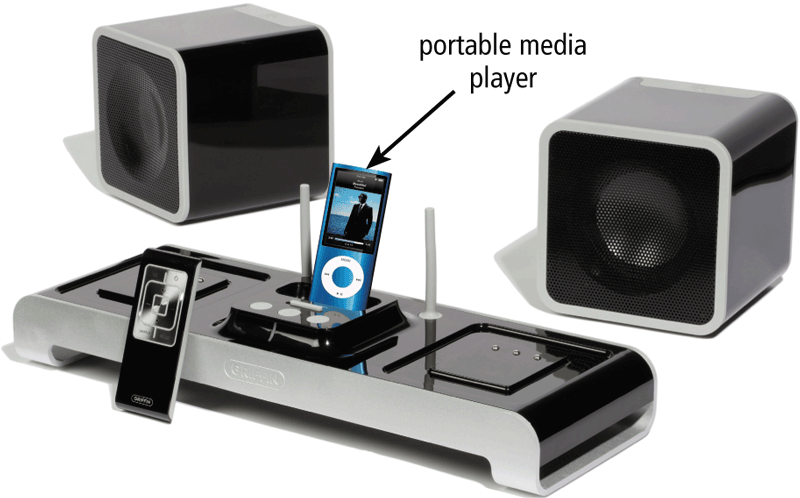 81
Page 324 
Figure 6-28
Discovering Computers 2012: Chapter 3
Speakers, Headphones, and Earbuds
82
Discovering Computers 2012: Chapter 3
Page 325
Other Output Devices
Other output devices are available for specific uses and applications
83
Page 325
Discovering Computers 2012: Chapter 3
Other Output Devices
A data projector is a device that takes the text and images displaying on a computer screen and projects them on a larger screen
LCD projector
Digital light processing (DLP) projector
84
Pages 325 - 326 
Figure 6-29
Discovering Computers 2012: Chapter 3
Other Output Devices
An interactive whiteboard is a touch-sensitive device, resembling a dry-erase board, that displays the image on a connected computer screen
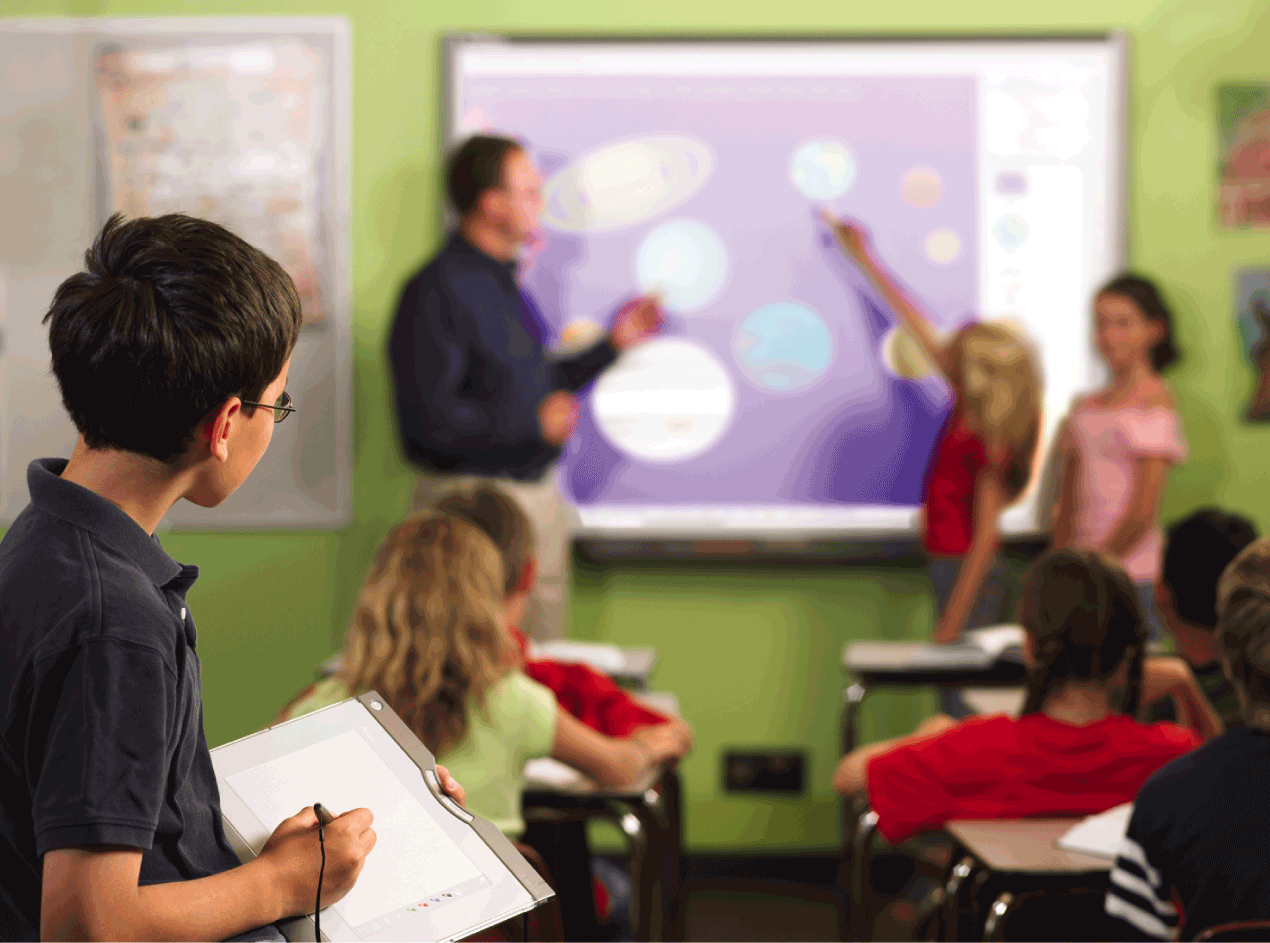 85
Discovering Computers 2012: Chapter 3
Page 326 
Figure 6-30
Other Output Devices
Force-feedback sends resistance to the device in response to actions of the user
Tactile output provides the user with a physical response from the device
86
Pages 326 – 327 
Figure 6-31
Discovering Computers 2012: Chapter 3
Output Devices for Physically Challenged Users
Many accessibility options exist for users with various disabilities
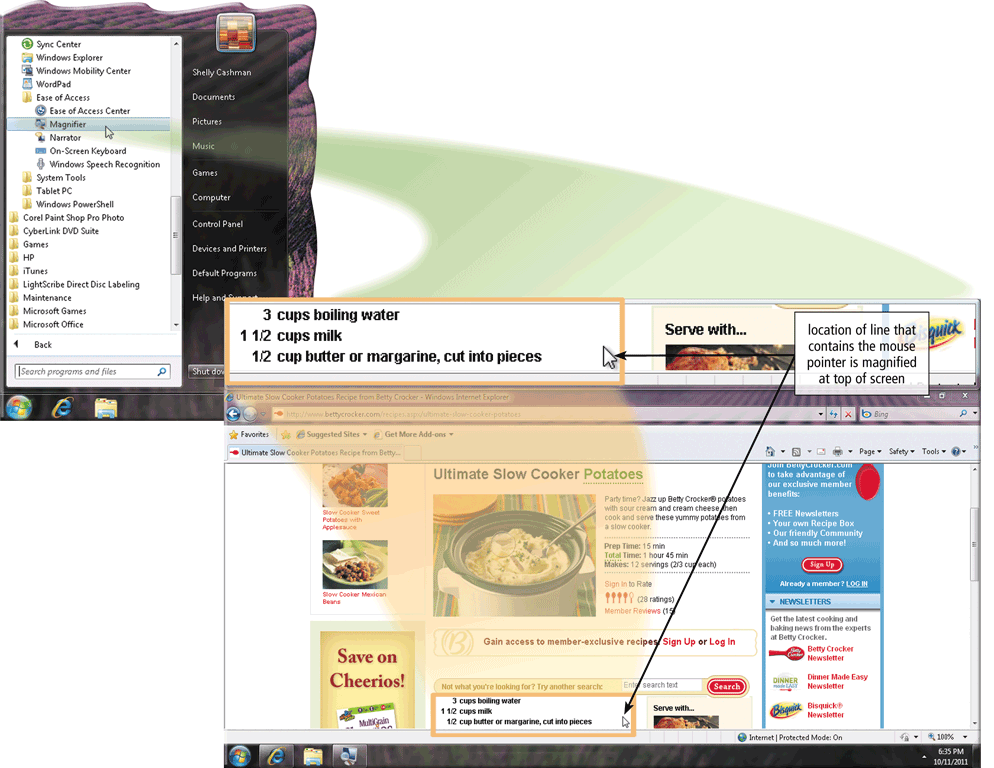 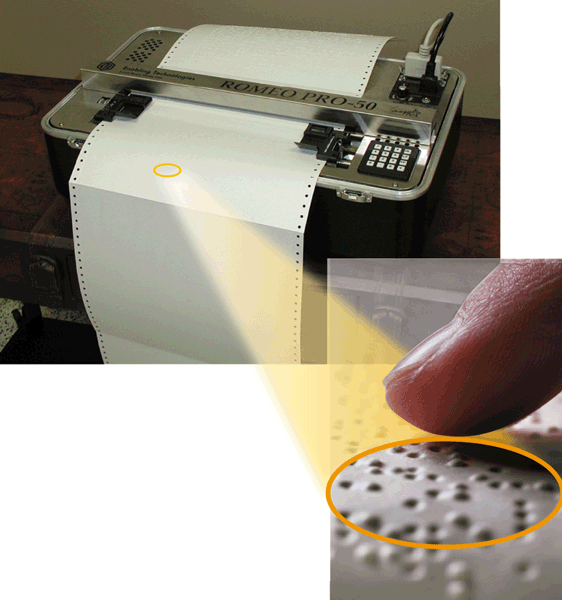 87
Discovering Computers 2012: Chapter 3
Pages 328 - 329 
Figures 6-33 – 6-34
Putting It All Together
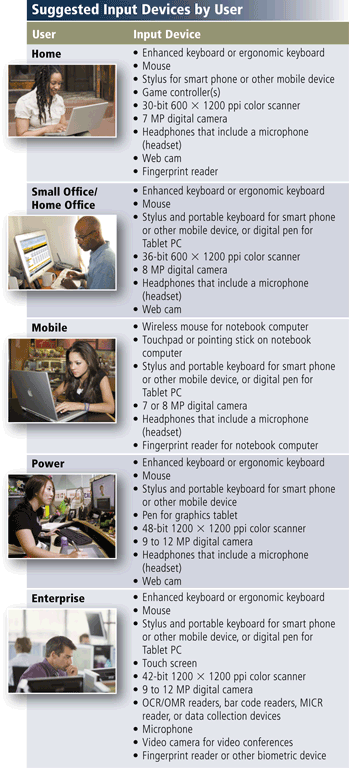 88
Page 285 
Figure 5-43
Discovering Computers 2012: Chapter 3
Putting It All Together
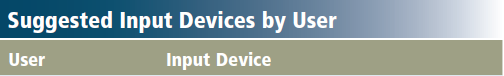 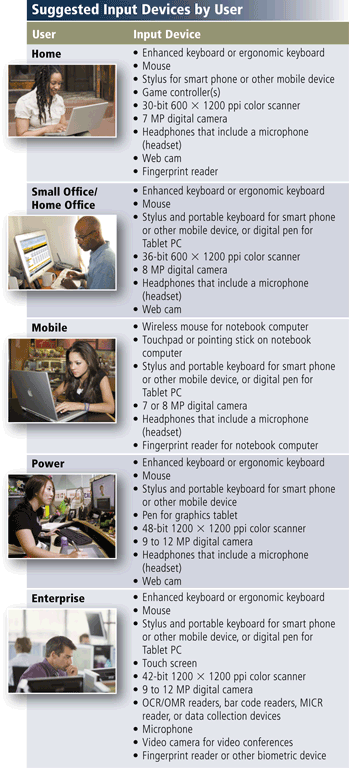 89
Page 285 
Figure 5-43
Discovering Computers 2012: Chapter 3
Putting It All Together
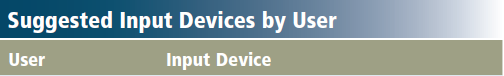 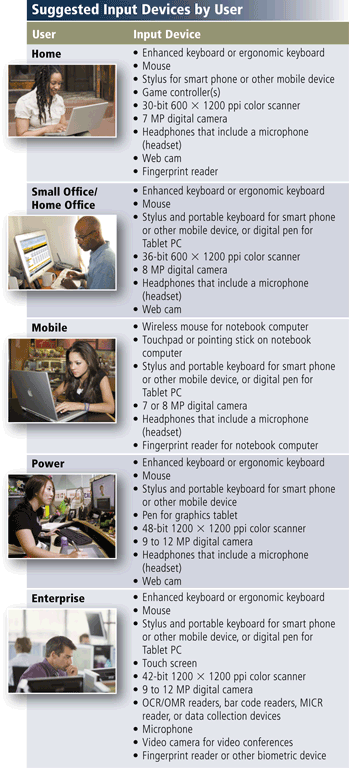 90
Page 285 
Figure 5-43
Discovering Computers 2012: Chapter 3
Putting It All Together
91
Discovering Computers 2012: Chapter 3
Page 327 
Figure 6-32
Putting It All Together
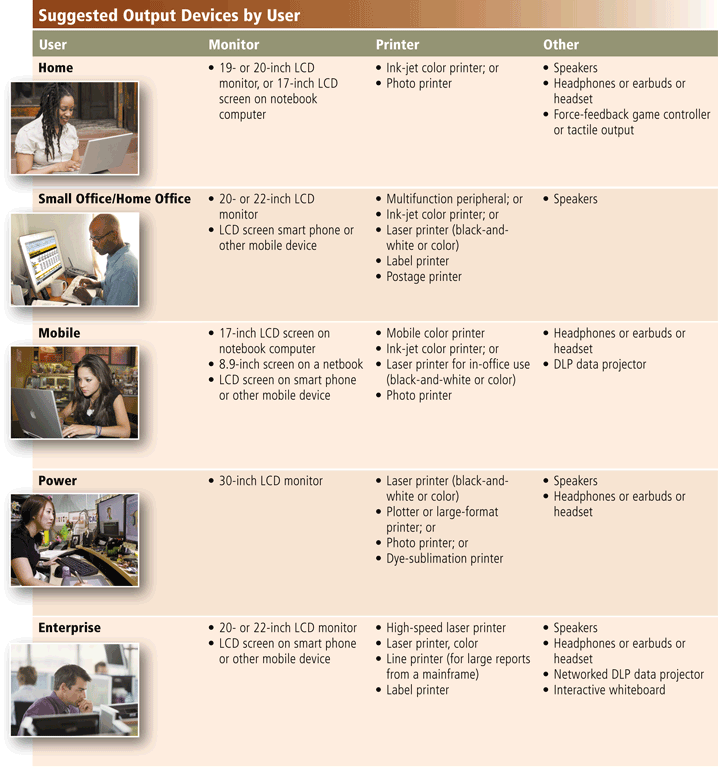 92
Discovering Computers 2012: Chapter 3
Page 327 
Figure 6-32
Putting It All Together
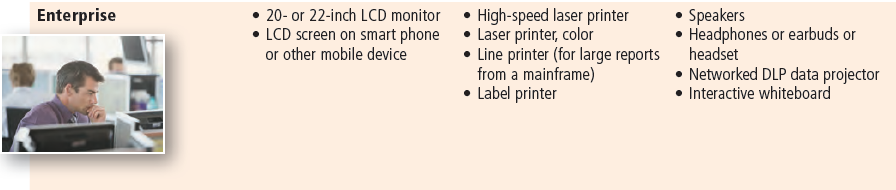 93
Discovering Computers 2012: Chapter 3
Page 327 
Figure 6-32
Summary
94
Page 287
Discovering Computers 2012: Chapter 3
Summary
95
Discovering Computers 2012: Chapter 3
Page 329
Chapter 3 Complete